+2c   Kp
Rankine’s Earth Pressure Method for (c- f) Soil
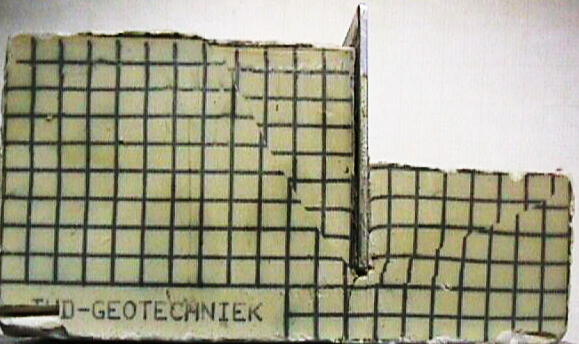 G.S.
G.S.
Ka1 < Ka2
Ka1 > Ka2
Rankine’s Active and Passive Earth Pressure in (c- f) Soil
Rankine’s Active Earth Pressure in ( f) Soil with inclined backfill
q = 45 0- f/2
f
Active Wedge
g1
f1
g1
f1

a
Passive Earth Pressure
sh = gsoilh1Ka1
sh = gsoilh1Ka1
q = 45 0 + f/2
h1
h1
t = c + sn tan f
Ka1
Ka1
Effect of Cohesion of the Rankine’s Active and Passive Earth Pressure
sh = gsoilh1Ka2
sh = gsoilh1Ka2
√
g =
f =
√
√
-2c   Ka
-2c   Ka
g2
f2
g2
f2
√
Active 
Earth Pressure
c
Cosa –   (cos2a – cos2 f)
-
Passive Wedge
d = 0
Ka = cosa .
Pa = 0.5 g H2 Ka
h’
v’
f’
f’
Cosa +   (cos2a – cos2 f)
+
Rankine’s  Active Earth Pressure in f -  Soil & Water Table
Pw
H
Ka2
Ka2
a
sh is increasing until failure
Active Earth Pressure
Active Earth Pressure
-
h2
h2
=
+
+
Passive
Earth Pressure
+
Effect of Two Soil Layers on Active Earth Pressure
Or
G.S.
+
Flexible Wall
a
+
+
+
+
Pw = 0.5 gw (h2)2
g H Ka
+2c   Kp
2c   Ka
g H Ka -
Fig.1
gsoil
f
-2c  Ka
Passive Earth Pressure
Coefficient of active earth pressure
h1
sh = (g1 h1 + g2 h2) ka2
sh = (g1 h1 + g2 h2) ka2
Or
qka
+ g H Ka
W.T.
sh = gsoilh1 Ka
Effect of Surcharge (q) Load on Active Earth Pressure
=
+
q
+
+
+
+
qka
qka
Coefficient of passive earth pressure
g H Kp
g H Kp +
+2c  Kp
2c   Kp
+
=
+
h2
+
+
g H Ka
qka
Effect of Soil Pressure
Effect of Surcharge Load
sw = gwh2
Kamal Tawfiq
Pa=g H   ka
2
1 - sinf
Ka
=
1 + sinf
Active Earth Pressure in f - Soil
Example -1
Given: 
 Vertical retaining wall (flexible)
 Wall height (H) = 12 ft
 Backfill unit weight (g) = 115 pcf
 Angle of soil friction (f) = 30o
 Assume wall to be smooth

Find:
 Lateral force Pa acting on the wall

Solution:
D
Flexible Wall
ya = 12/3
sh = sv ka
sh = sv ka
Pa = g  H2 ka
Pa = 115 x 122 x 0.5= 8280 lb/ft
Coulomb Earth Pressure Method
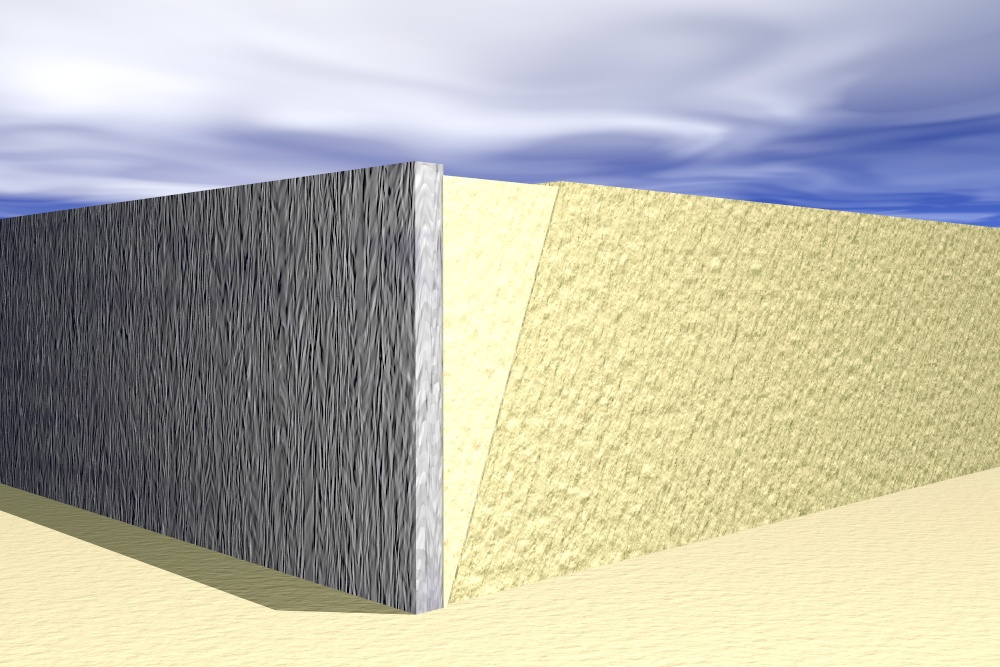 Forces acting on the wall.
Wall Displacement = D
This active wedge will slide along the failure surface and will exert pressure on the wall. Also, the sliding wedge will push the wall away from the backfill.
W
Soil-Wall Friction
Soil-Soil Friction
Failure surface
Pressure from the sliding wedge
By: Kamal Tawfiq, Ph.D., P.E.
Coulomb Earth Pressure Method
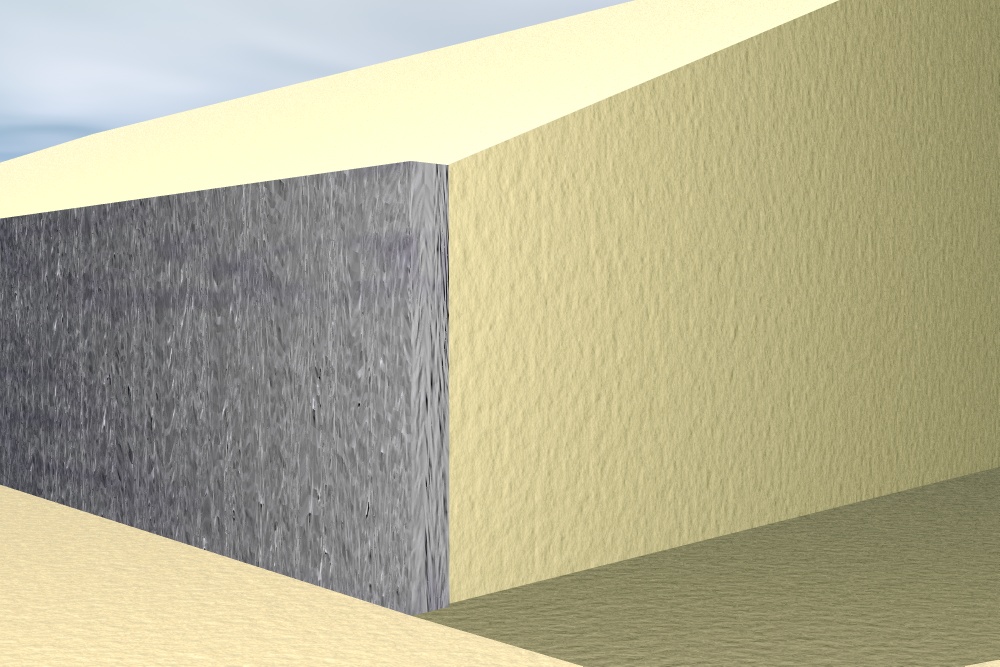 Forces acting on an inclined wall.
b
Wall Displacement = D
Active Wedge. Exerting pressure on the wall
W
a
g
f
q
Normal
f
Normal
d
F
Shear
Pa
d
Shear
Pa
By: Kamal Tawfiq, Ph.D., P.E.
Coulomb Earth Pressure Method
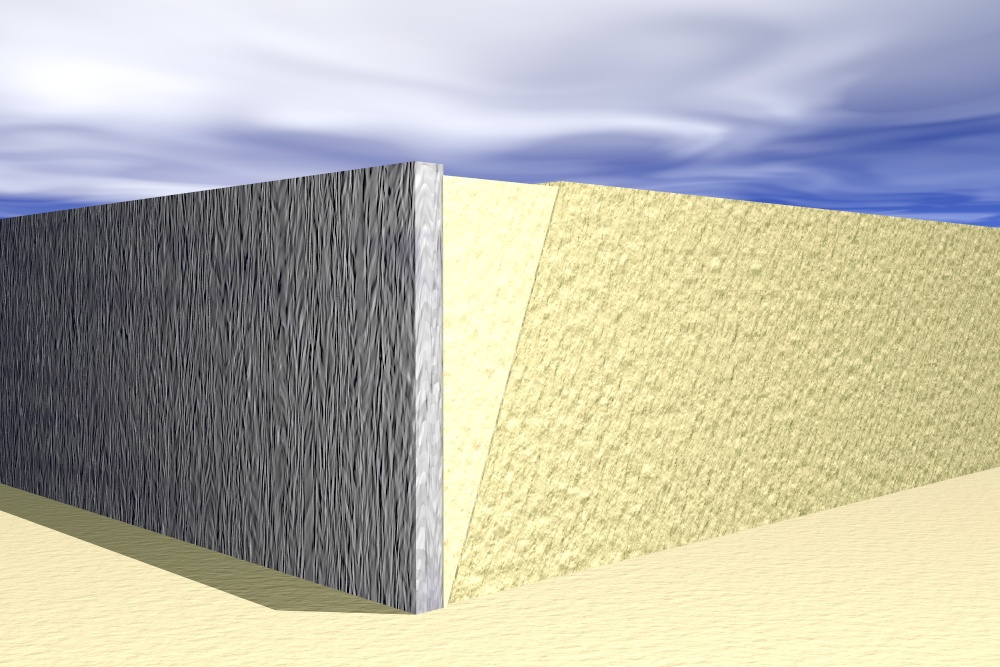 Forces acting on the wall.
Wall Displacement = D
Active Wedge. Exerting pressure on the wall
W
Normal
f
Normal
d
F
Shear
Pa
Shear
By: Kamal Tawfiq, Ph.D., P.E.
COULOMB’S WEDGE THEORY
C
Pa
B
y
b
Sliding
Surface
Sliding
Wedge
W = weight of the soil wedge
R = resultant of the shear and normal forces on the failure surface BC
Pa = the active force per unit length of the wall. The direction of Pa is inclined at an angle d to the normal 	drawn and the face of the wall that supports the soil
d = the angle of friction between the soil and the wall
y =(a - d)
Friction
Friction
Wall
(180o - y - q + f)
S
H
R
W
N
d
S
H/3
y
Pa
W
f
(q - f)
q
a
A
W = g (area of wedge ABC)
R
(q - f)
Force Triangle
Sliding Wedge
From the triangles of forces,
d = 0.5f to 0.7f
b
Sand 
g =  ̸
f =  ̸
Sand 
g =  ̸
f =  ̸
Pa
Substituting for W,
Draw this perpendicular line first
Then draw Pa with  an angle = a
Pv
H
d
Ph = cos [d + (90o-a)]
The maximum value of Pa is obtained by equating the first derivative of Pa with respect
to θ to zero; or
H/3
sh = gHKa
a
(∂Pa)/∂q = 0, and substituting the corresponding value of θ.
The value of Pa so obtained is written as
q
qka
b
This is usually written as
Pa
P1
d
H
Where
+
d
sh = gHKa
H/2
H/3
d + (90o-a)
a
qka
Kamal Tawfiq
1 - sinf
1 + sinf
=
cos2 (f- q)
Ka =
2
sin( d + f)  sin (f - a)
]
[
cos2 q  cos( d - q)
1+
cos ( d + q) cos (q - a)
Coulomb’s Earth Pressure
= √
 = 0
 = 0
a = 0
a = 0
g
f
H
Under the given wall and backfill conditions, Ka of Coulomb’s active earth pressure
becomes equivalent to Ka of Rankine’s
Ka
Vertical
Surface
q = 0
Smooth Surface
d = 0
Pa = ½ Ka g H2
By: Kamal Tawfiq, Ph.D., P.E.
Earth Retaining Walls
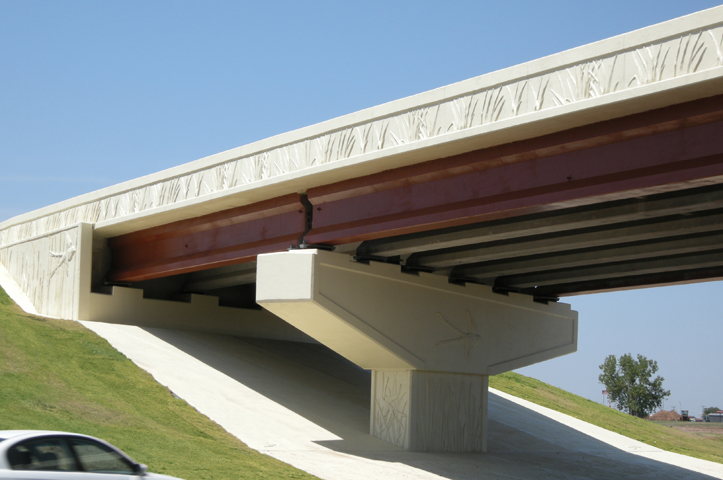 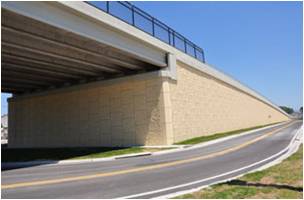 Wall
Slope
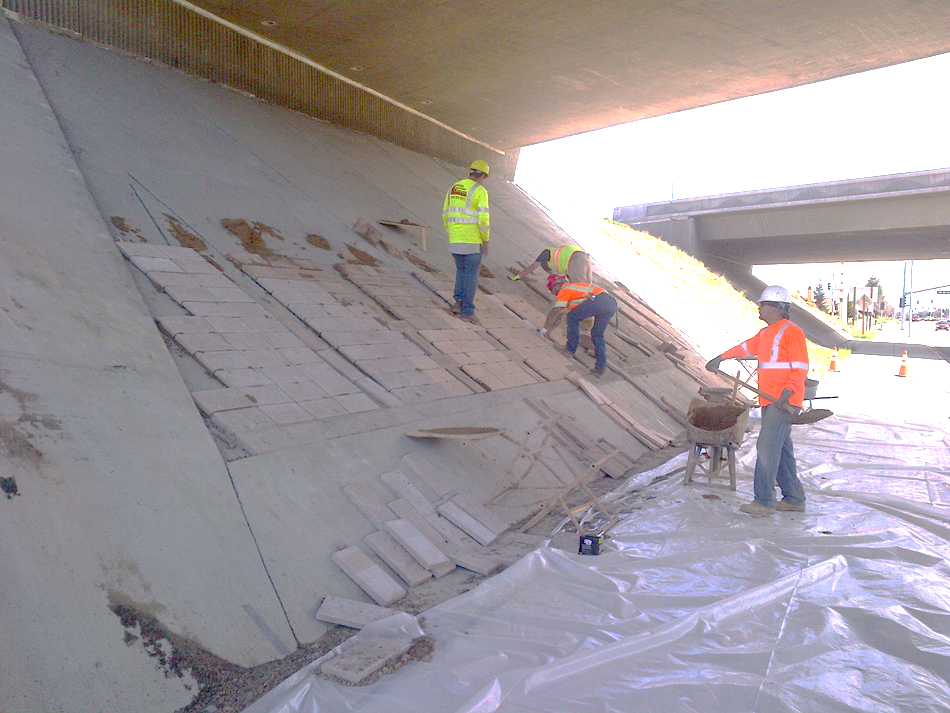 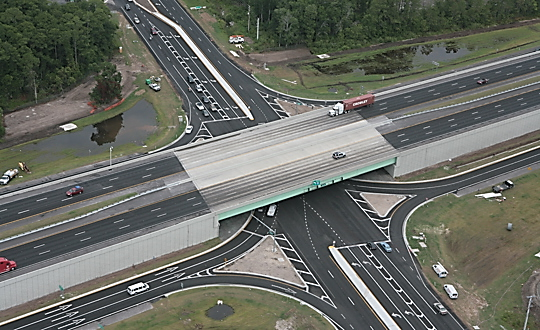 Slope
Wall
Design of Retaining Wall
Types of Earth Retaining Walls
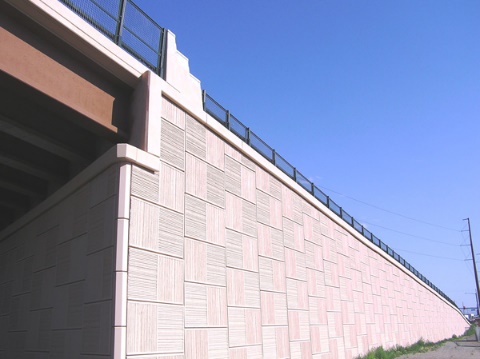 I- Permanent Walls
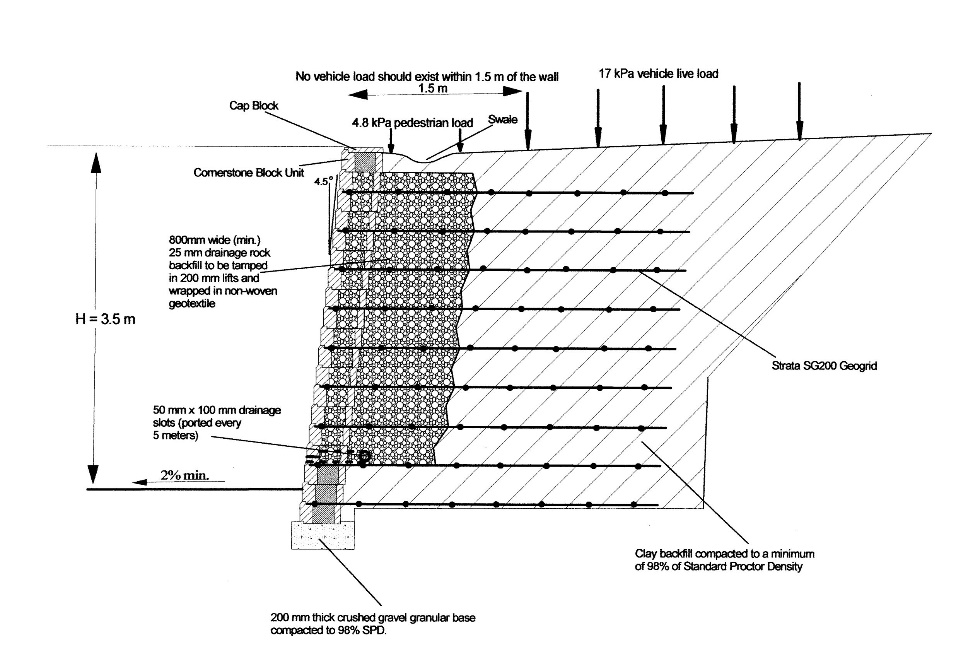 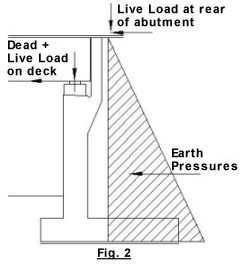 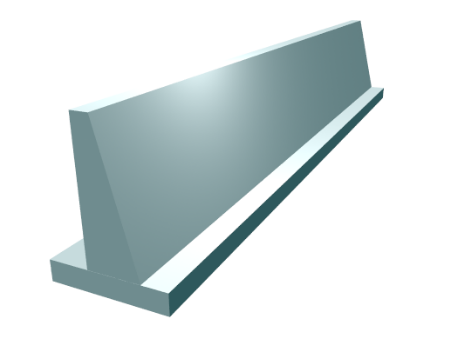 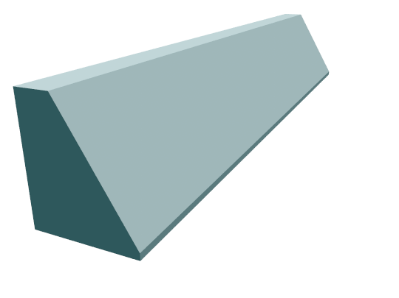 Semi-Gravity Wall
Gravity Wall
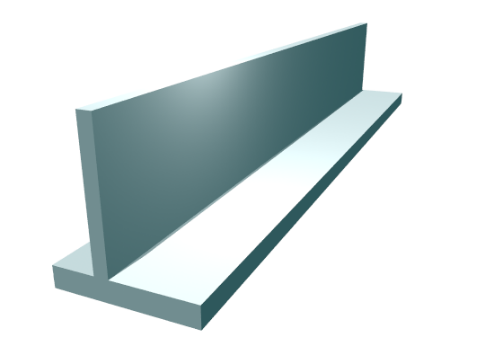 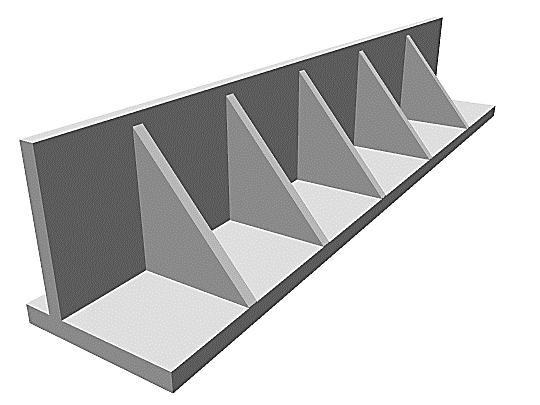 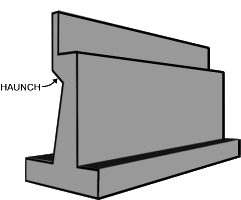 MSE Walls
Segmental Walls
Cantilever Wall
Counterfort wall
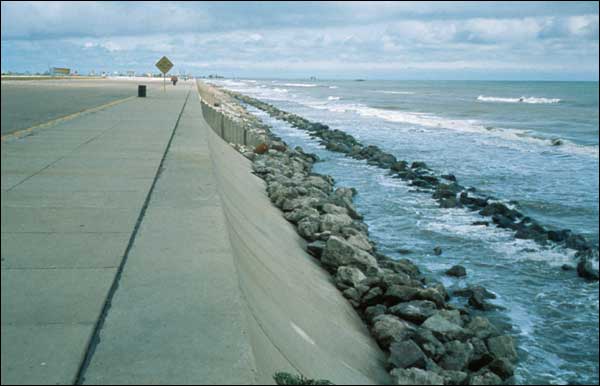 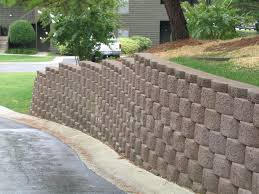 Sea Walls
Segmental Walls
II- Temporary Walls
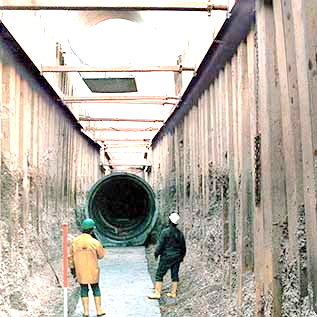 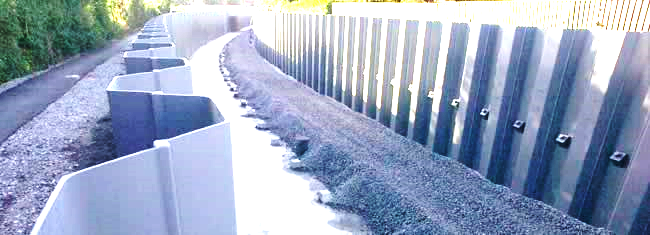 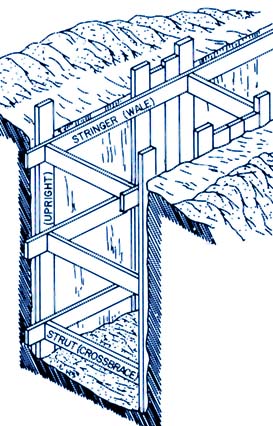 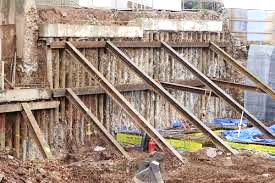 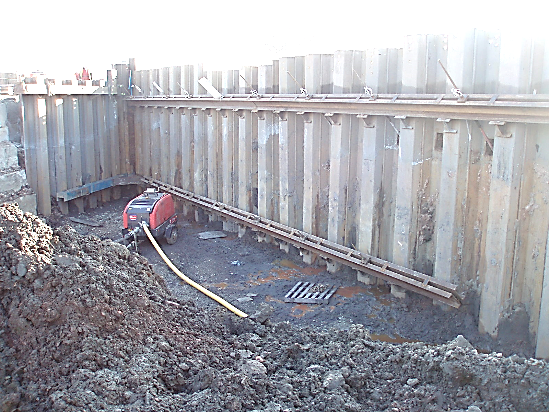 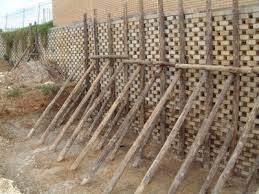 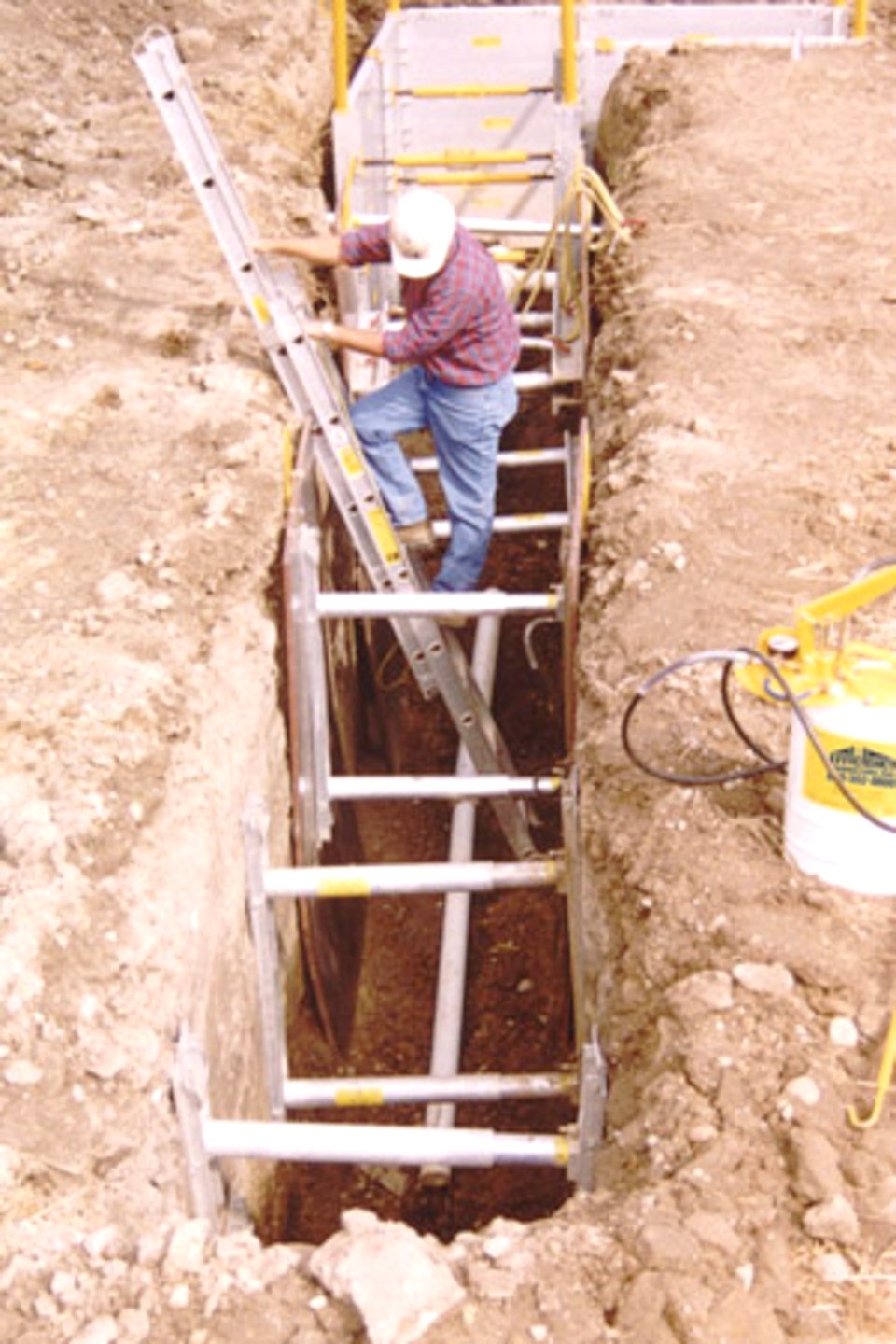 Braced cuts
Sheet pile wall
Kamal Tawfiq
By Kamal Tawfiq, Ph.D., P.E
Design of Retaining Wall
1- External Stability
2- Internal Stability
2
1
1. External Stability
1- Sliding
2- Overturning
3- Settlement
4- Overall Failure
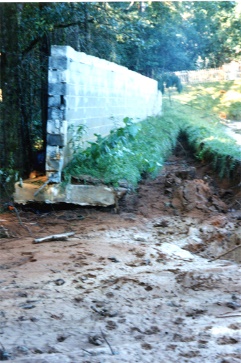 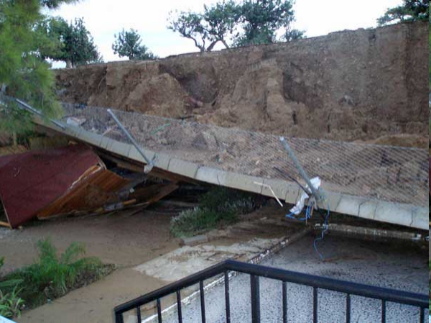 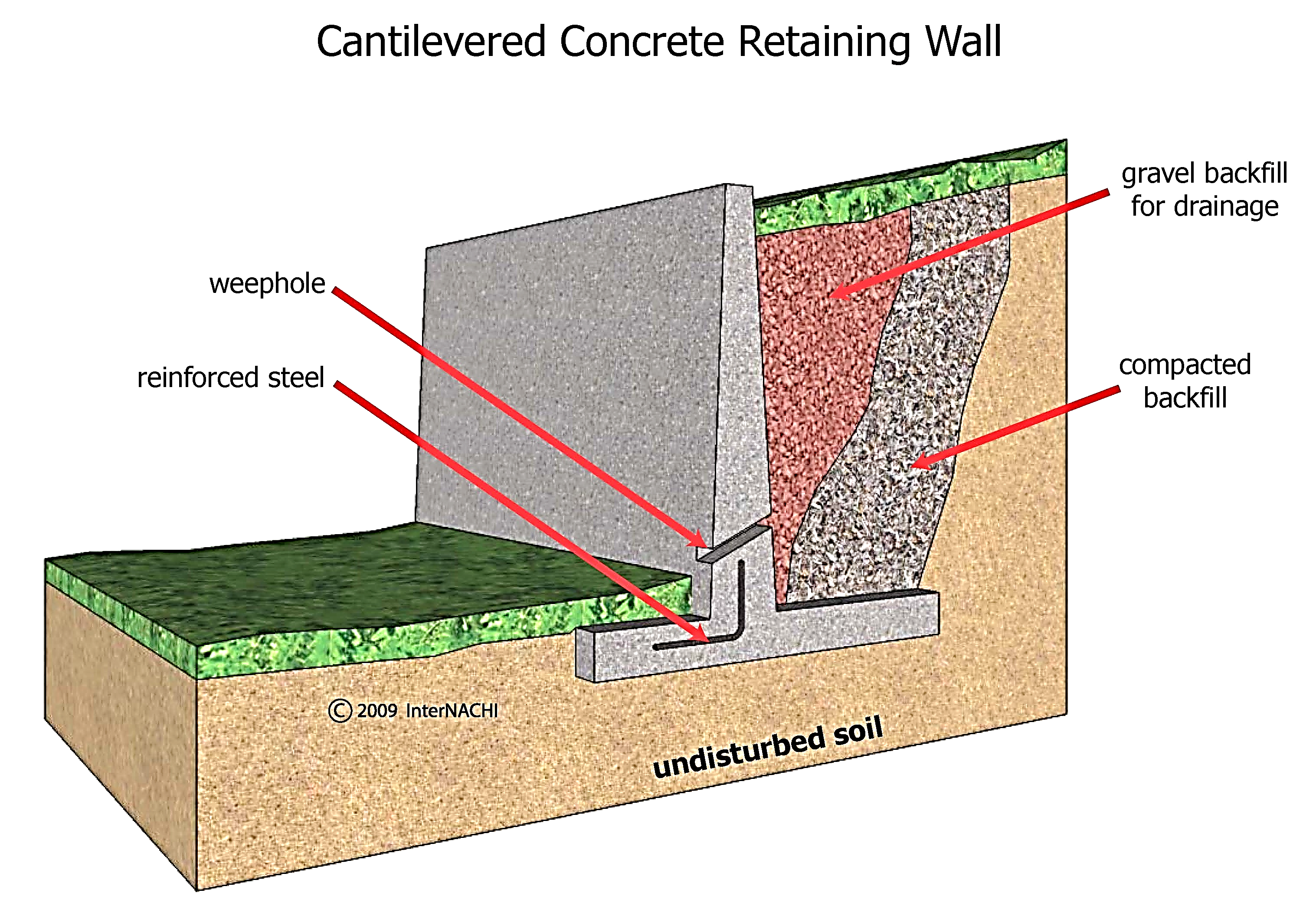 4
3
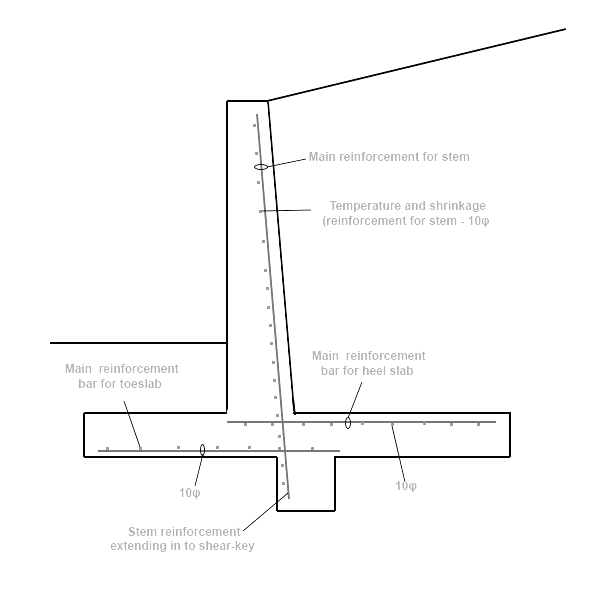 Internal Stability
Steel Reinforcement and Thicknesses
Common Proportions  of Cantilever Wall
12 in Preferable minimum
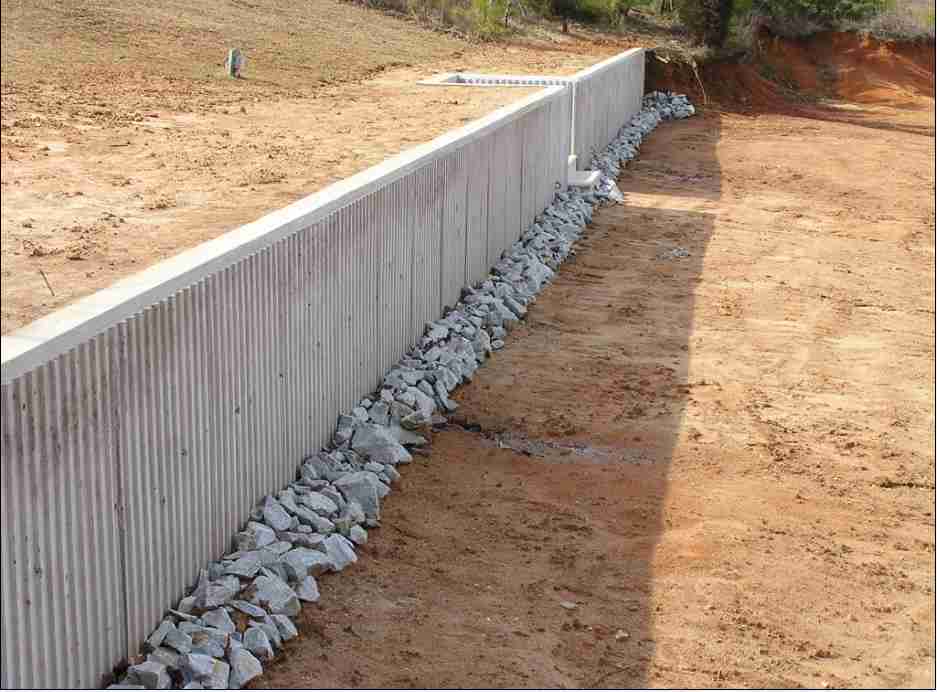 Minimum batter = 1/50
Vertical
Stem
H
Toe Slab
H/10 to H/8
Thickness
H/12 to H/10
Heel of Slab
Df
Thickness = H/12 to H/10
B = 0.4 to 0.7 H
Base of footing
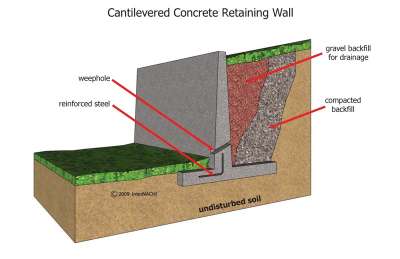 Approximate Dimensions
0.25 m to 0.4 m
0.3 m to H/12
1
48
H
H
D/2 to D
B/3
H/12 to H/10
>1m
>1m
B =
0.4 H to 0.7 H
B =
0.5 H to 0.7 H
D = H/8 to H/6
H/12 to H/8
Cantilever Retaining Wall
Gravity Retaining Wall
Kamal Tawfiq, 2011
Counterfort Retaining Wall
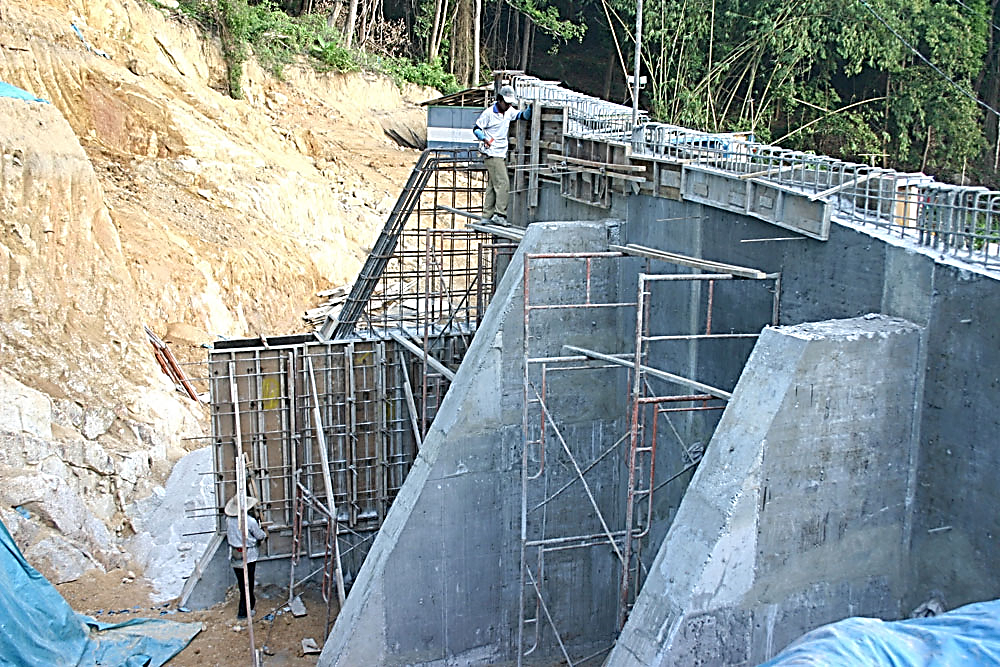 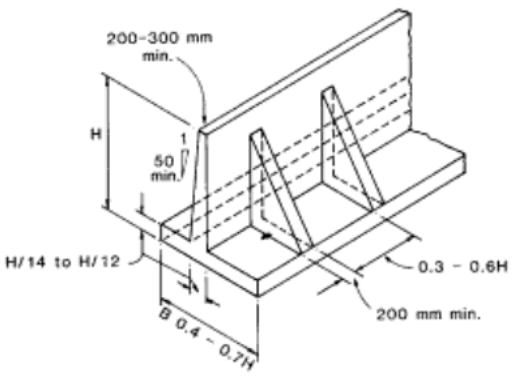 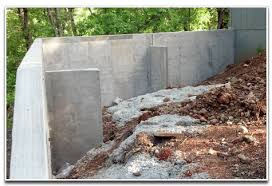 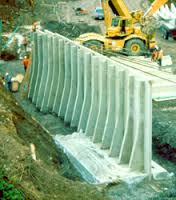 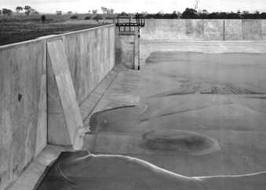 Internal Stability
Structural Design
Steel Reinforcement
and Thicknesses
Structural Design
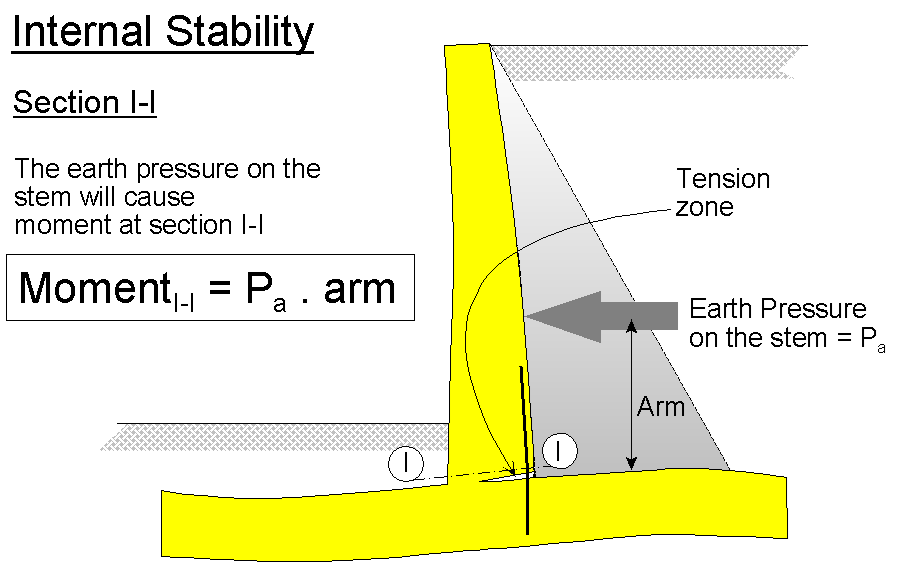 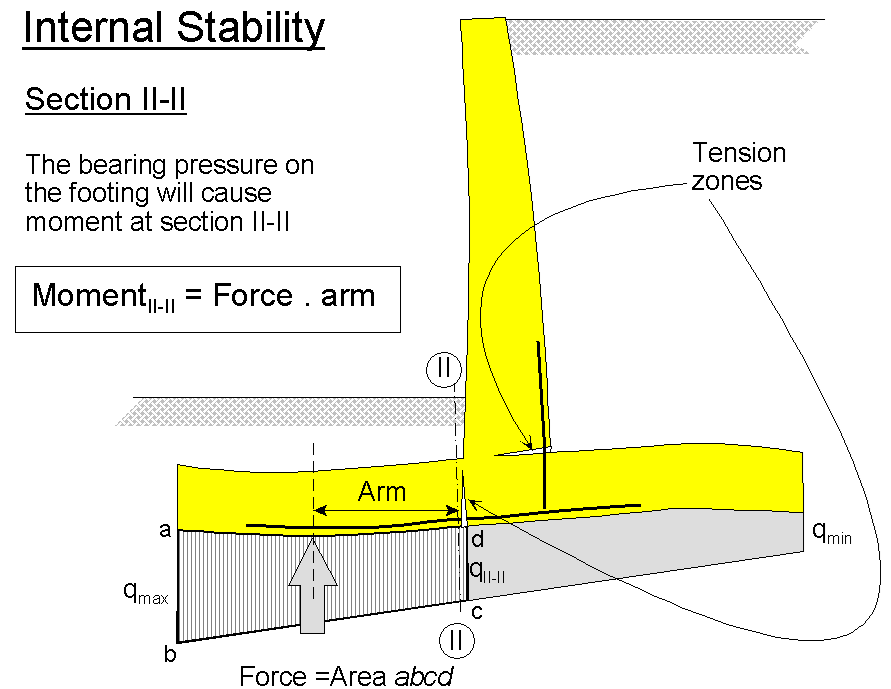 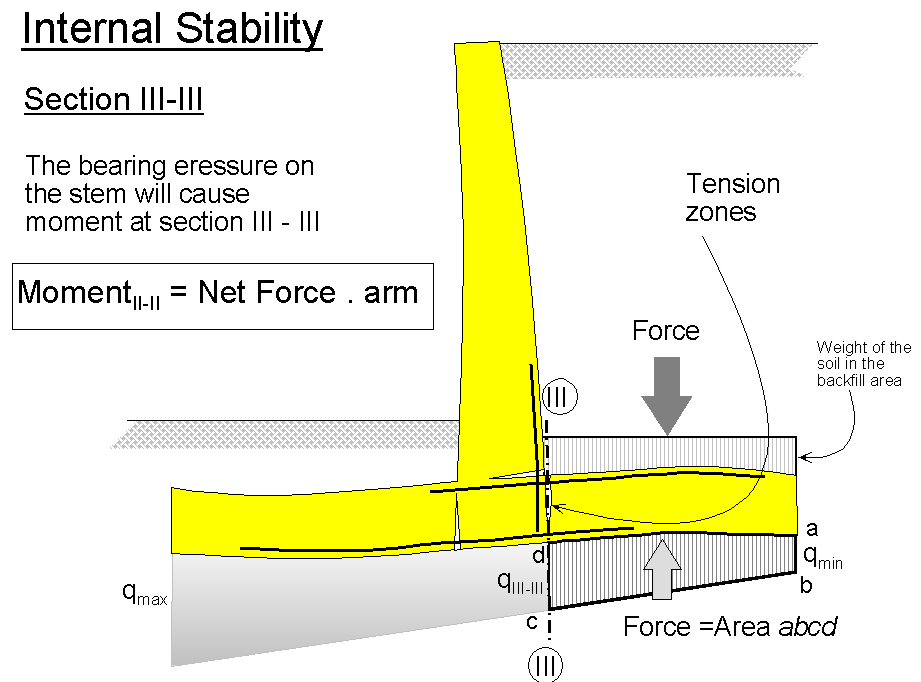 2-
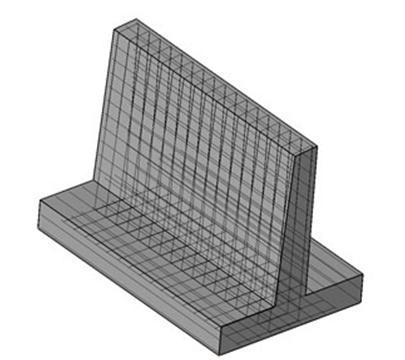 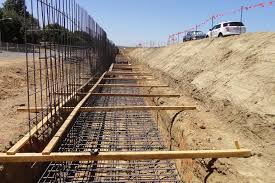 I. External Stability
FR
Resisting Force
=
Factor of Safety Against Sliding =
FD
Driving Force
1- Sliding
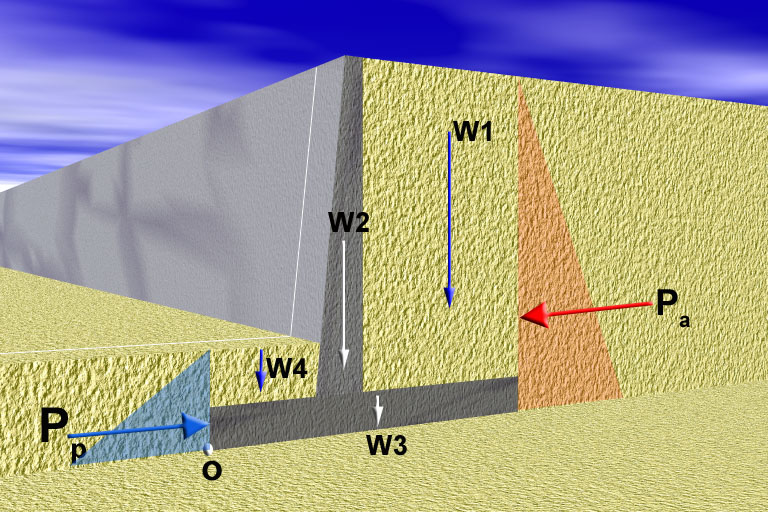 d = 0.5 to 2/3 f
Cohesion
Friction = (∑W) tan d + B.c
If the soil is cohesive, add (BC) to the shear resistance
B
FD =  Pa
FR =  Pp + Friction
By: Kamal Tawfiq
I. External Stability
MR
Resisting Moment
=
Factor of Safety Against Sliding =
2- Overturning
MD
Driving Moment
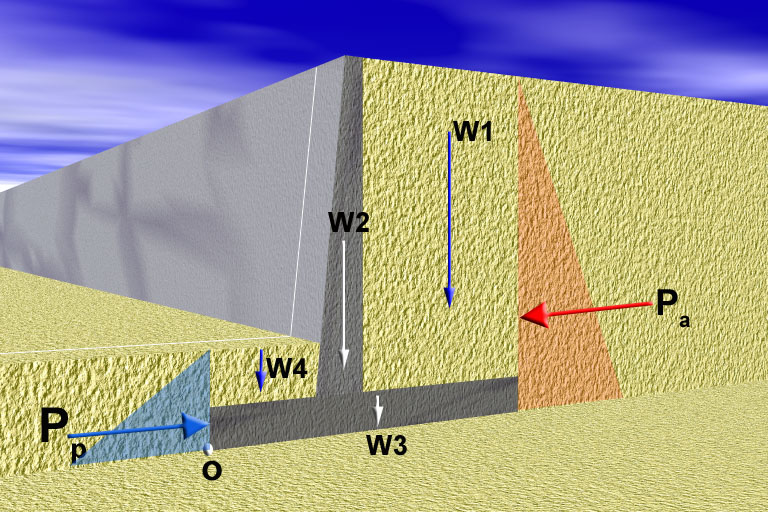 Resisting Moment
MR
Driving Moment
MD
a1
a2
a4
ya
a3
yp
B
Moment About o
MD =  Pa . ya
MR =  Pp.yp + W1 a1 + W2 a2 +W3 a3 +W4 a4
By: Kamal Tawfiq
I. External Stability
3- Bearing Capacity Failure
qmin
qmax
B
qall
+
-
6e
Mnet y
SV
+
q =
-
B
I
A
3- Check for Bearing Capacity Failure
Factor of Safety Against Bearing Capacity Failure =
qmax
√
qmin = 0
qmin = 0
qmax
+
+
qmax
√
qmin = +
qmin = +
+
qmax
+
qmax
X
-
qmin = -
qmin = -
-
1
qmax
+
+
qmax
SV
2
R
3
B/3
X
L
L/3
1
3
2
B
SH
qmin
Kern
B
qmax
e
x
B
V = sum of all vertical loads
SH = sum of all horizontal loads

R =    (SV)2  + (SH)2
Mnet = SMR – SMD

SV X =
e =           - X
2
SV
)
Mnet
(
q
1
=
B
max
min
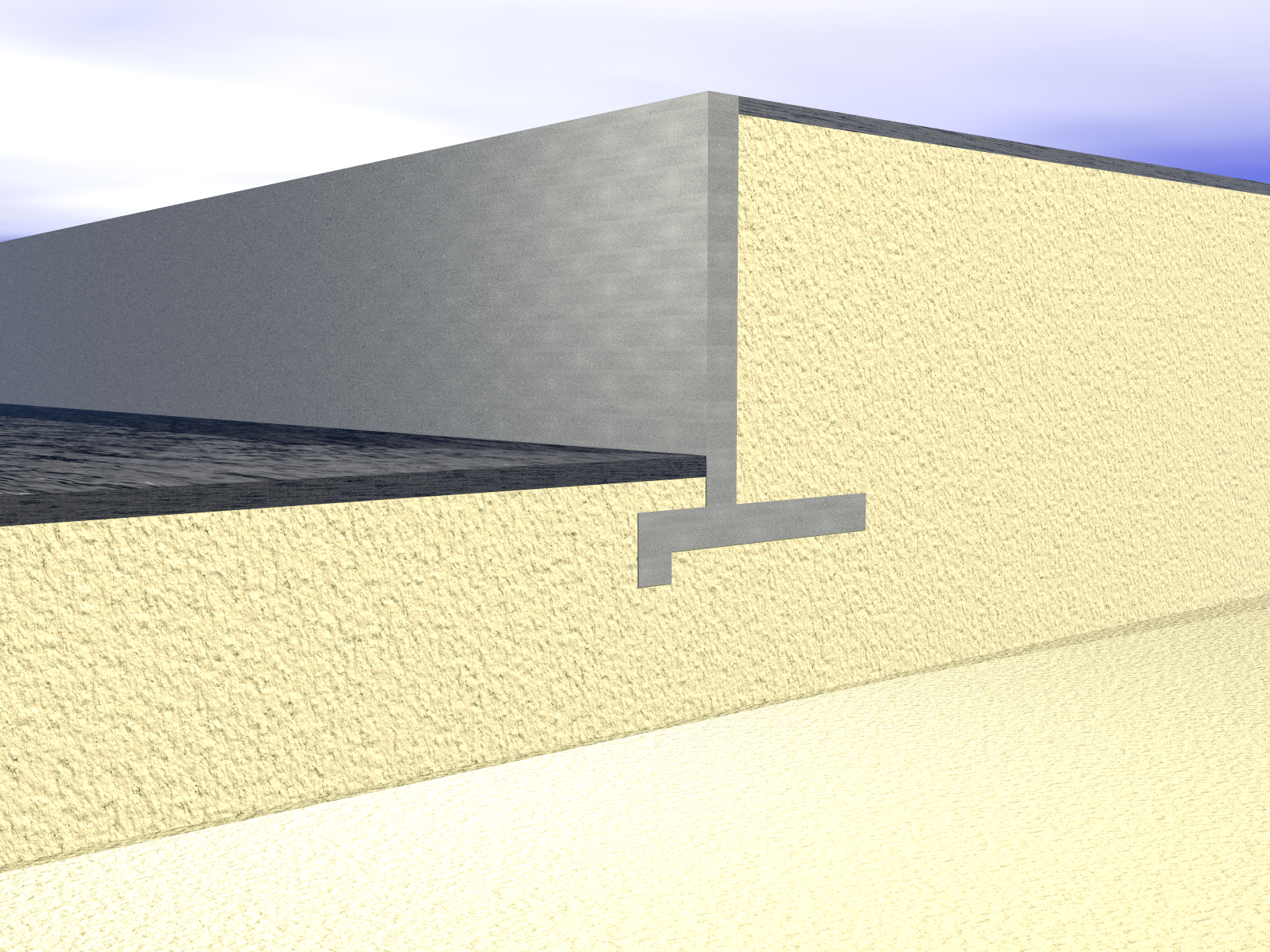 Surcharge
Retaining wall with a key at the base:
x2
Stem
Backfill
Pavement
Heel
W2
Toe
key
x3
Sand 
g =
f =
x1
H
Cantilever Retaining Wall
P1
W3
x4
W1
P2
x5
Y1
W5
Pavement
Y2
W6
W4
P4
P3
D
D/2
W7
F = Friction
D/3
O
Sand 
g =
f =
x7
Kamal Tawfiq
Using Key at the Base to Improve Sliding Resistance
Extent of the Passive
Pressure
Key
Friction Surface of along the Base
Masonry wall
Coarse soil
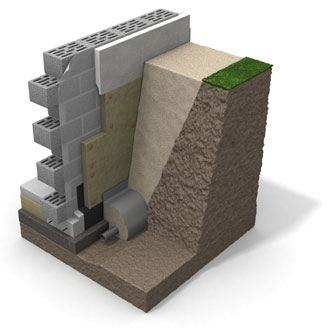 insulate the footing externally
In situ soil
Plain
concrete 
or
4” gravel
Geofabric
Geofabric
French drain
Pa=g H  ko
2
Ko
1 - sinf
=
Active Earth Pressure in f - Soil
3 ft
Rigid Wall
Example -1
1
D = 0
Given: 
 Vertical retaining wall (Rigid)
 Wall height (H) = 12 ft
 Backfill unit weight (g) = 115 pcf
 Angle of soil friction (f) = 30o
 Assume wall to be smooth
 Angle of friction between the base and the soil d = 20o

Determine:
The stability of the wall

Solution:
2
g = 115 pcf
f = 30o
x1 = 6.33’
3
H = 12 ft
qmin = 0
B/3
+
qmax = +
L
W1
L/3
1
3
2
qmin = +
x3 = 1.5’
+
qmax = +
B
-
qmin = -
W3
qmax = +
+
x2 = 4.66’
ya = 4’
W2
sh = svko
sh = sv ko          For Rigid Wall use ko
O
Friction
Po = 0.5 g  H2 ko
8 ft
Po = 0.5x115x122x0.5 = 4,140 lb/ft
3- Factor of Safety Bearing Capacity Failure = FS(BC)
Mnet = ∑MR - ∑MD = 50908.5 -13350 = 37558.5   ft.lb/ft

Mnet  = 37,558.5 =  ∑Fy(X) =  13350 (X)

X = (Mnet / ∑Fy ) = 2.81 ft

e =  (8/2) – 2.81 = 1.18 ft < B/6 or 8/6 = 1.33 (Full contact)
1 - sinf
1+ sinf
Ka
Kp
=
=
1 + sinf
1- sinf
Active & Passive Earth Pressure in f - Soil
Example -2
t = 1 ft
Given: 
 Vertical retaining wall (flexible)
 Wall height (H) = 12 ft
 Backfill unit weight (g) = 115 pcf
 Angle of soil friction (f) = 30o
 Assume wall to be smooth
 gconcrete = 150 lb/ft3
 D = 4 ft

Find:
 Resultant Force of the Wall

Solution:
W
L = 4 ft
H=12 ft
B = 8 ft
Pa=0.5 H2 g ka
D = 4 ft
Pp= 0.5 D2 g kp
sh = sv kp
sh = sv ka
sh = sv ka
Pa = 0.5 g  H2 ka
Pp = 0.5 D2 g kp
Pa = 0.5 x 122 x115x 0.33 = 2,732.4 lb/ft2
Pp = 0.5x 42 x115x3 = 2,760 lb/ft2
t = 1 ft
1
2
3
W1
B/3
L
L/3
1
3
R
qmin = 0
2
qmax
+
W2
B
qmin = +
+
qmax
Pa= 2,732.4 lb/ft2
h = 2 ft
-
qmin = -
qmax
+
W4
Ya = 4 ft
∑Fy
Pp= 2,760 lb/ft2
∑Fx
L = 4 ft
O
Friction 
= (∑V)tand
W3
B = 8 ft
X
e
e
Mnet = ∑Mr - ∑Mo = 42,365 -10,929.6 = 31,435.4 ft.lb/ft

Mnet  = 31,435.4 =  ∑Fy(X) =  7,990.(X)

X = (Mnet / ∑Fy ) = 3.93 ft

e =  (8/2) – 3.93 = 0.0656 ft < B/6 or 8/6 = 1.33 (Full contact)
x
O
qmin
+
qmax
Kern
B/3
L/3
O
+
e
x
B = 8 ft
Example 1
Given
The cross section of a cantilever retaining wall is shown in Figure 1. Calculate the factors of safety with respect to overturning, sliding, and bearing capacity.
q = 120 lb/ft
10o
1 ft
H1 = 1.41 ft
Solution
From the figure,
H* = H1 + H2 + T1 = 8 tan 10° + 19.5 + 2 = 22.91 ft

The Rankine active force per unit length of wall =
W1
g1 = 115 lb/ft3
f1 = 30o
c1 = 0
a1
W3
a3
6
Pv1
5
4
3
H2 = 19.5 ft
a2
10o
W2
av
Pa2
a4
2
Ph2
W4
a6
ya
W6
Pa1
4.5 ft
Ph1
Pv
T1 = 2 ft
a5
W5
O
Pv2
g2 = 112 lb/ft3
f2 = 20o
c2 = 800 lb/ft2
2.25 ft
2.25 ft
8 ft
10o
Mnet = ∑MR - ∑MD = 225,559.86 - 87,672.37 = 137,887.5 ft.lb/ft

Mnet  = 137,887.5 =  ∑Fy(X) =  29,212.4  (X)

X = (Mnet / ∑Fy ) = 4.72 ft

e =  (12.5/2) – 4.72 = 1.53 ft < B/6 or 12.5/6 = 2.083 (Full contact)
q = 120 lb/ft
10o
6
H1 = 1.41 ft
5
4
3
W1
g1 = 115 lb/ft3
f1 = 30o
c1 = 0
W3
e
2
Pv1
H2 = 19.5 ft
x
Pa1
O
10o
qmin = 621 lb/ft2
W2
Ph1
Pv
qmax = 
4053.28 lb/ft2
+
Pv2
Pa2
10o
B/3
Ph2
W4
R
∑Fy
ya
L/3
W6
O
4.5 ft
e
x
T1 = 2 ft
a5
W5
O
∑Fx
g2 = 112 lb/ft3
f2 = 20o
c2 = 800 lb/ft2
B = 12.5 ft
2.25 ft
2.25 ft
8 ft
Kern